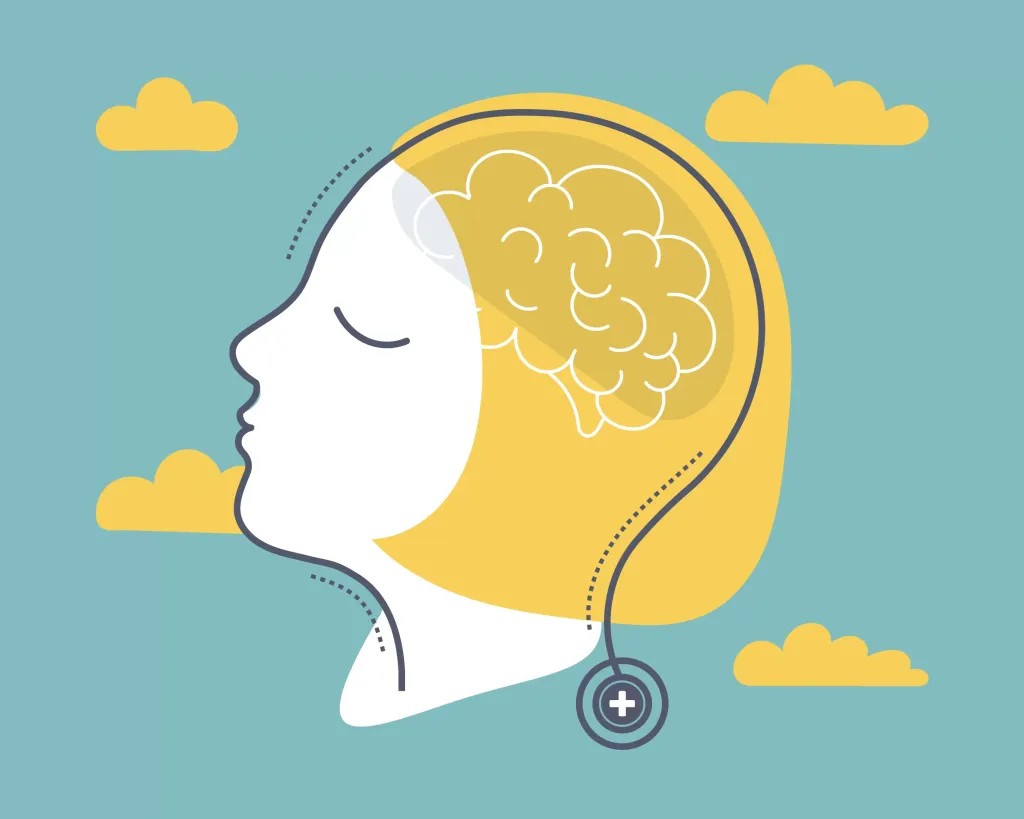 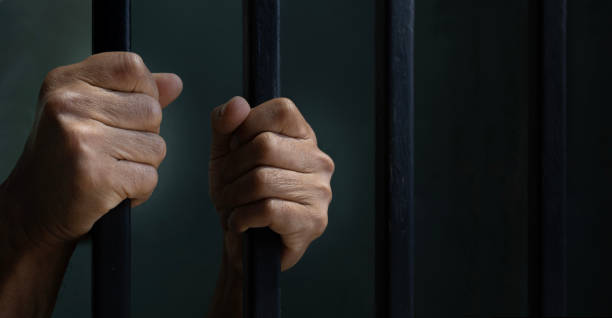 A contradição da prisão em relação regras, disciplinas, institucionalização e direitos,  contrasta na saúde mental  que busca vincular os indivíduos no contexto de vida no meio em que  estão inseridos.
[Speaker Notes: A contradição da prisão em relação às regras, disciplinas, institucionalização, direitos e saúde mental. Propostas que englobam o contexto do meio em que os indivíduos estão inseridos.]